الرموز الإحصائية
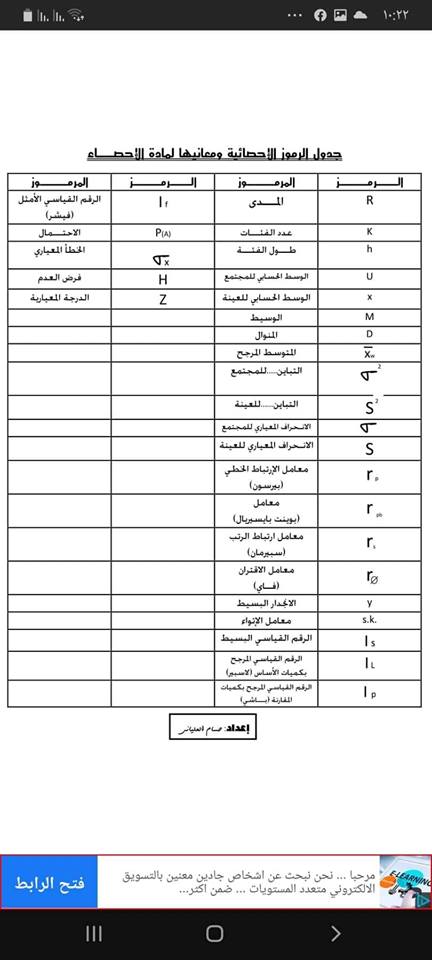 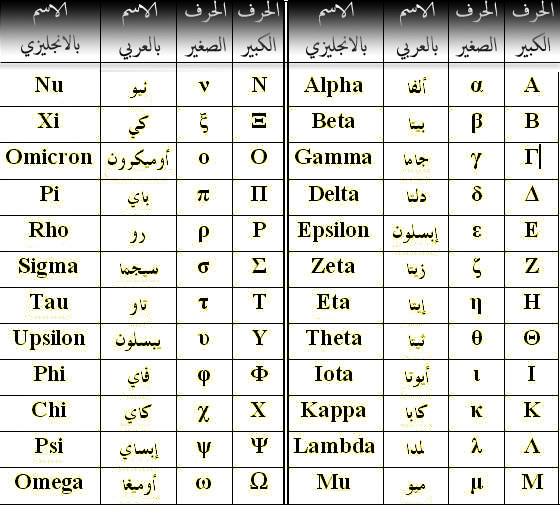